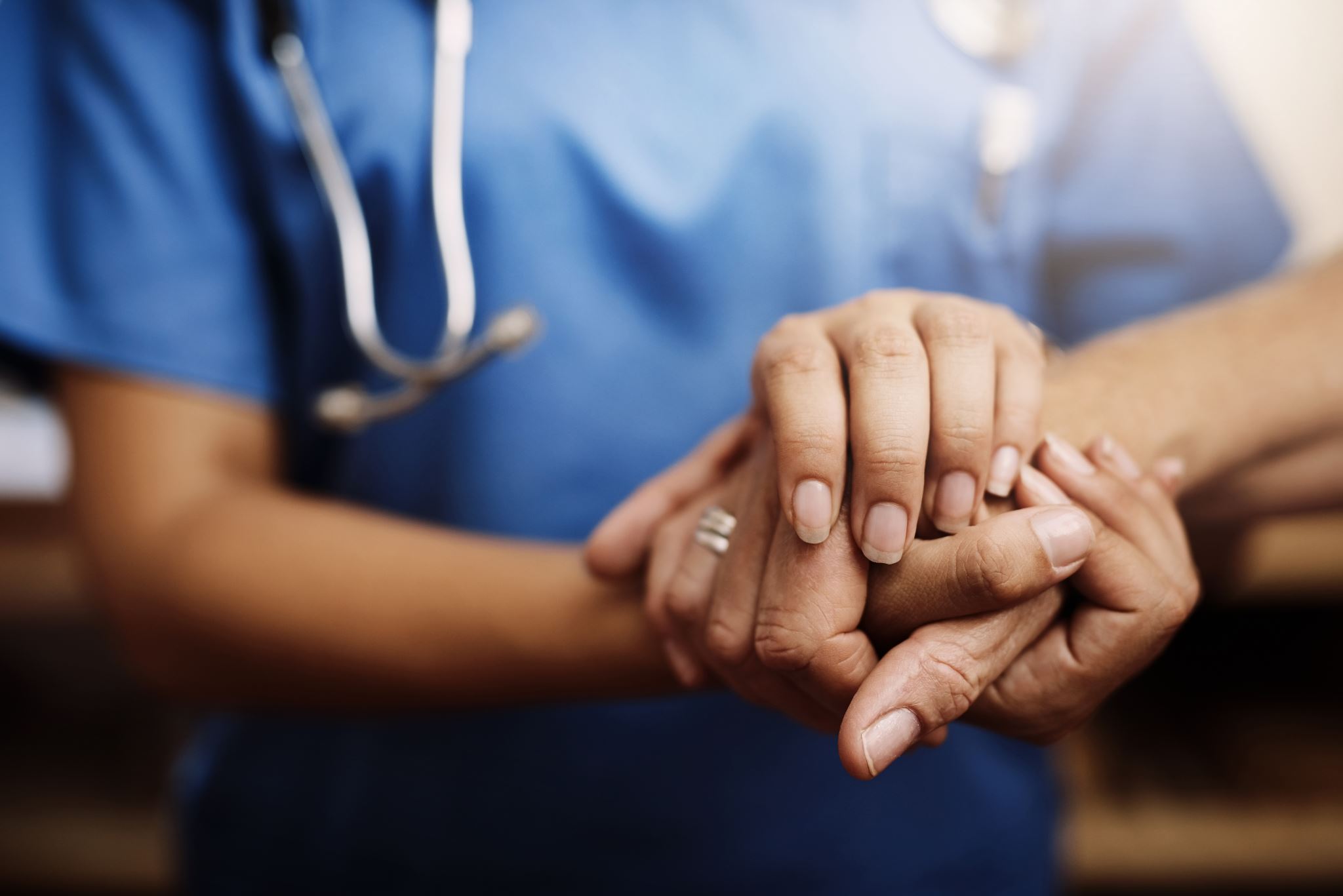 Co nowego w medycynie rodzinnej?Opieka koordynowana w POZ
dr hab. Agnieszka Mastalerz-Migas, prof. UMW
prezes Zarządu GłównegoPolskiego Towarzystwa Medycyny Rodzinnej
konsultant krajowa w dziedzinie medycyny rodzinnej
Zmiany, które weszły 1 lipca – obowiązkowe dla wszystkich podmiotów POZWIĘCEJ BADAŃ DIAGNOSTYCZNYCH W POZ
dodatkowe badania diagnostyczne z finansowaniem w formie budżetu powierzonego
lista badań:
ferrytyna
witamina B12
kwas foliowy
anty-CCP
antygen H. pylori w kale
anty-HCV
szybkie testy (diagnostyka point of care do wykonania w gabinecie zabiegowym)
CRP - szybki test ilościowy – dla dzieci do ukończenia 6 r.ż.
Strep-test
Zmiany, które weszły 1 lipca – obowiązkowe dla wszystkich podmiotów POZUPROSZCZENIE REALIZACJI PROGRAMU PROFILAKTYKI CHUK
tylko jedna wizyta stacjonarna
możliwość realizacji programu przez pielęgniarki
podwyżka FFS za realizację
premie: kwartalne za przyrosty % i roczne za % objęcia populacji
aktualizacja merytoryczna: SCORE2 do oceny, aktualizacja listy wykluczeń
Możliwość kierowania na TK klatki piersiowej
wyłącznie po uprzednio wykonanym zdjęciu radiologicznym klatki piersiowej i stwierdzeniu w opisie zmian wymagających pogłębienia diagnostyki (będą wytyczne konsultantów krajowych opisujące zasady kierowania)
OPIEKA KOORDYNOWANA W POZco się zmienia od 1 października 2022?
Co oznacza opieka koordynowana?
Nowe pojęcia w POZ, z którymi trzeba się oswoić
Koordynator
funkcja wprowadzona od 1 października 2021r.
finansowanie: stawka kapitacyjna
od 01.10.2022 – dwa rodzaje koordynatorów
profilaktyki
realizujący pełny zakres zadań 
a) monitorowanie obiegu dokumentacji medycznej świadczeniobiorcy, w tym nadzór nad jej kompletnością,
b) nawiązywanie i utrzymywanie kontaktu ze świadczeniobiorcą i jego rodziną podczas procesu leczenia,
c) ustalanie terminów realizacji poszczególnych etapów opieki zdrowotnej,
d) zapewnienie komunikacji pomiędzy personelem administracyjnym, a personelem medycznym zarówno podmiotu leczniczego, w którym jest zatrudniony oraz innych świadczeniodawców zaangażowanych w proces udzielania świadczeń,
e) udzielanie informacji związanych z procesem koordynacji i funkcjonowania systemu opieki zdrowotnej,
f) analizowanie i udział w doborze populacji świadczeniobiorców objętych opieką do odpowiednich interwencji zdrowotnych,
d) monitorowanie realizacji Indywidualnych Planów Opieki Medycznej, o których mowa w art. 14 ust. 1 pkt 2 ustawy o poz,
h) zadania określone w pkt 1
Budżet powierzony – co to jest?
BUDŻET POWIERZONY OK – co zawiera?
Choroby, które mogą być objęte opieką koordynowaną
uwaga: można wybrać 1 lub 2 lub 3 lub 4 ścieżki do koordynacji
BADANIA DIAGNOSTYCZNE W BUDŻECIE POWIERZONYM W RAMACH OPIEKI KOORDYNOWANEJ
WIZYTY KOMPLEKSOWE
INDYWIDUALNY PLAN OPIEKI MEDYCZNEJ (IPOM)
Akty prawne
ustawa z dnia 27 października 2017 r. o podstawowej opiece zdrowotnej (Dz. U. 2017 poz. 2217)
https://isap.sejm.gov.pl/isap.nsf/download.xsp/WDU20170002217/U/D20172217Lj.pdf

Rozporządzenie Ministra Zdrowia z dnia 15 września 2022 r. zmieniające rozporządzenie w sprawie świadczeń gwarantowanych z zakresu podstawowej opieki zdrowotnej 
https://dziennikustaw.gov.pl/D2022000196501.pdf 

zarządzenie Prezesa NFZ
https://baw.nfz.gov.pl/NFZ/document/1475/Zarz%C4%85dzenie-124_2022_DSOZ
konsultanci dziedzinowi
koszyk badań POZ 
i badania z budżetu powierzonego
edukator
dietetyk
objęcie pacjenta opieką koordynowaną
koordynator
programy profilaktyczne
koordynator
koordynator
KSK/AOS – jeśli są wskazania do objęcia opieką specj.
koordynator
lekarz rodzinny
specjalista- konsultant
pacjent
pielęgniarka-edukator
badania diagnostyczne
dietetyk
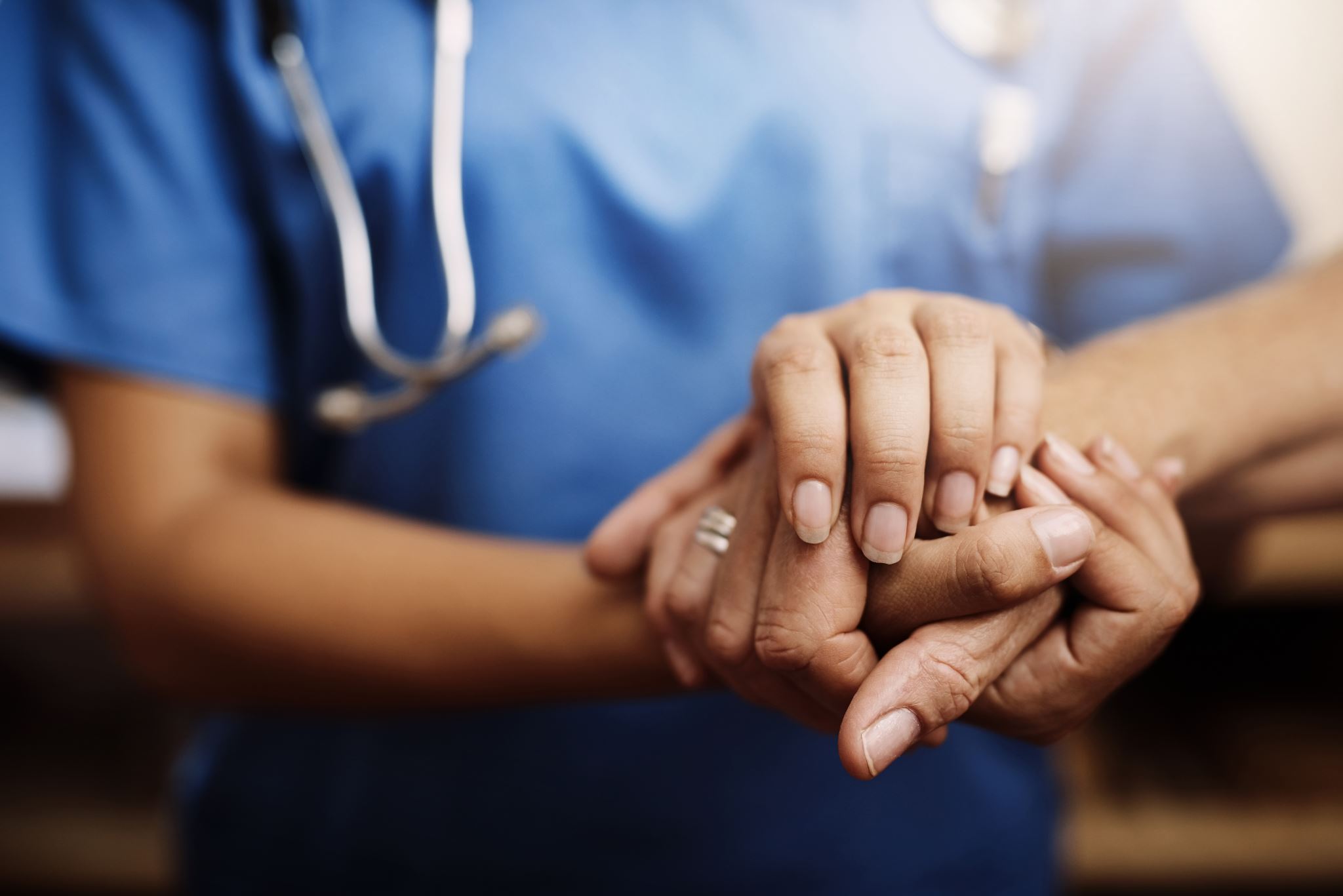 UWAGI
opieka koordynowana jest na razie FAKULTATYWNA, więc będzie dostępna tylko w części podmiotów (na początku małej), podmioty mogą realizować pojedyncze ścieżki opieki koordynowanej
OK nie oznacza natychmiastowego dostępu do specjalistów z poziomu POZ – tu również może być czas oczekiwania, ale zapewne znacznie krótszy niż w AOS
korzystanie z opieki koordynowanej w POZ nie zabiera pacjentowi możliwości korzystania z AOS
opieka koordynowana dotyczy na razie tylko wskazanych jednostek chorobowych, nie wszystkich chorób i nie każdego pacjenta
Dziękuję za uwagę